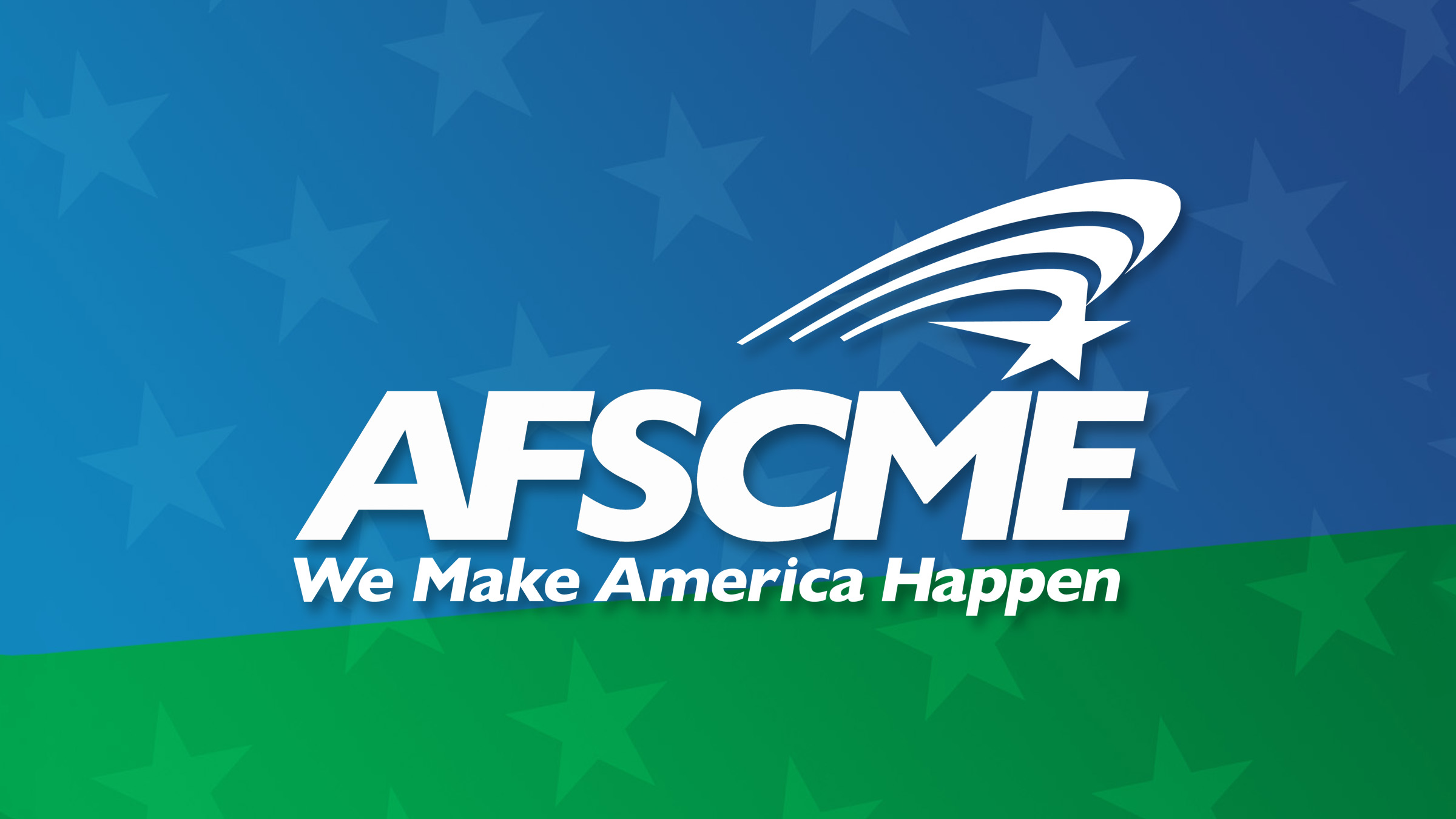 New Hampshire’s state legislature dramatically shifted to the right after the 2010 election.
After 2010 Election
Before 2010 Election
NH House
NH Senate
[Speaker Notes: To give a little context to why we put this project together in New Hampshire, I want to share with you a little bit about what happened in 2010 and what it meant for the people of NH and progressive causes for the next two years.  Coming in to the 2010 elections, Democrats controlled both of New Hampshire’s state legislative chambers.  Now, 2010 was rough in most places in the country…. But it was even worse in NH.  It is one of only two states that put every office up for election every two years so when a movement like the tea party movement takes hold or there is a dramatic wave in election, it is even more powerful in NH.  Republicans took super-majority control of both chambers  - the shift was so surprising and dramatic that Republicans made jokes all session about the fact that the democratic senators could all ride up to the state house together in a Prius.  The shift was more than just a change in party control, with radical conservatives taking power including the leadership of the New Hampshire house.  Now this notable because Republicans historically have controlled the NH state legislature but the power was with traditional New England Republicans – largely social progressives and fiscal conservatives.  The new Republican leadership in the house introduced over 1000 bills that systematically dismantled government infrastructure and eroded the rights.  The leadership passed bills that restricted access to healthcare for women – including birth control and cancer screenings.  New Hampshire was the first state in the country to pass marriage equality through legislation – the new Republican leadership attempted to overturn it.  They attacked voting rights attempting eliminate the rights of college students to vote in New Hampshire and imposing photo IDs, attacked workers rights and attempted to impose Right to Work, and passed a budget that decimated funding for everything from the courts and education to programs for the states most vulnerable populations. The budget fight was so bad, it lead to the largest rally in the state’s history.  In a state where the average cost of a state house election is less than $500, progressives spent well over $250,000 fighting back against the worst of the worst pieces of legislation.  And that doesn’t even begin to capture the series of bills that made it on to Rachel Maddow and Jon Stewart.]
The New Hampshire progressive community came together in 2012.
Partners
Donors
Staff
Project: 
Restore Balance & Common Sense
Volunteers
[Speaker Notes: America Votes and our coalition have been working together in New Hampshire consistently since 2006, focusing on elections and issue campaigns, we had never had the resources of the capacity to have a deep focus on the New Hampshire legislature.  Previous cycles state legislative resources had been directed at the more manageable NH Senate.  But coming in to 2012, we knew we needed to do more and we created the Restore Balance and Common Sense Project.  The urgency of the 2012 election allowed us to strengthen this work by partnering with donors in state that shared the same vision.  And with their support, we were able to expand to staff our project and engage a set of high-level volunteers.  Without donors and the volunteers, this project would never have been able to get up to the scale we needed.]
We set benchmarks over a two year period to execute our plan.
Feb. 2012
Hire staff, build volunteer operation, high level political operatives join project
June-Nov. 2012
Split 2 projects,
IE & PAC
Sept.- Dec. 2011
Evaluate plan & focus on training
Dec. 2010 Table Plan
Feb.- June 2012
Vigorous training and recruiting
Dec. 2011
Connect with donors, formalize project structure, expand capacity
Jan.-Aug. 2011
Redistricting, assessing, prioritizing, polling & researching
[Speaker Notes: Our coalition met in December to do our best to plan for the upcoming legislative session and start to map out our plans to restore some balance to the NH legislature.  We knew we need to both WIN some of our issue fights as well as use the issue fights to shape public opinion about the legislature.  We also knew that we needed to play a role in recruiting a different type of candidate to run for the state house.  Our labor partners invested in message polling that was shared with our coalition – that polling set our frame of Restoring Balance and Common Sense that we hammed for the next two years.  Our partner at Granite State Progress began video tracking at the legislature and researching our top legislative targets.  At the end of the first year of session, our resources were stretched thin and we were struggling to get our candidate and activist recruitment effort off the ground.  Our partners at SEIU had a contract with Wellstone Action that they opened up to our full table and the staff from 15 of our partner organizations attended a training on how to recruit candidates. At that point, we set our collective goal at 30 candidates and activists to support their campaigns.  We connected with like-minded donors in December who offered to help us double the size of the project – which allowed to formalize & staff the effort.  This also allowed us to build  a much needed network of high-level volunteer recruiters and take our effort into every region of the state.  At the close of the filing period, we recruited over 100 candidates to run for state house in 2012.   At that point, we also split the project comply with campaign finance laws and our America Votes coalition ran IE campaigns while the Restore Balance staffer left our coalition to work for PAC directed by the donors to directly support the candidates we recruited.  And before I move off of this, I want to mention that we were intentional about the type of candidates we were looking for and where we were recruiting.  The project was data driven from the start, both with polling and research as well as use of the voter file and district targeting tools.  All the way through an intentional campaign to target our voters to vote the full ticket on election day.]
Our efforts paid off on Election Day 2012.
Before 2012 Election
After 2012 Election
NH House
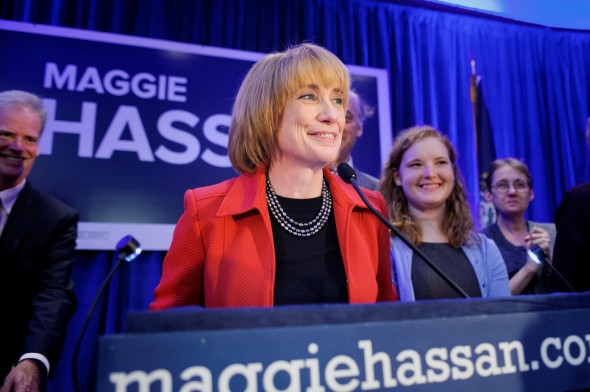 NH Governor
Maggie Hassan (D)
[Speaker Notes: AND WE WON

65% of the candidates we recruited were elected to the state house.]
New Hampshire Unity Table & Roles
Four Unique Teams
Unity Table Leaders & Senior Staff
State House Lobby Team
Communications 
Field
Teams included key community partners such as America Votes, Granite State Progress, NH Citizens Alliance and the Faith Community
[Speaker Notes: Like most people, we started with a Unity Table. We broke our staff and lead volunteers into four teams:

 Unity Table Leaders & Senior Staff
 State House Lobby Team
 Communications 
 Field

Teams included key community partners such as America Votes, Granite State Progress, NH Citizens Alliance and the Faith Community, and I will highlight the roles each played as we continue ---]
New Hampshire Unity Table & Roles
Unity Table Leaders & Senior Staff
Focus in meetings with Governor
Meeting with targeted Reps & Senators
Track whip count at regular meetings
Regularly assess strategy & program

4 State Labor Presidents and Lead Union Policy Staff, as well as America Votes State Director
[Speaker Notes: The Unity Table leaders and senior staff set the agenda from week to week and identify key strategic goals.

There is a daily drill down call with senior staff to check in on legislative targets, and each group is responsible for delivering major segments of the program.

[If asked:
Convened by consultant
 Union Presidents: NH AFL-CIO, NEA NH Executive Director, SEA, Teamsters, and now AFT]]
Whip Operation Best Practices
Or, how do you track 400 State Representatives??
Senior Staff/Lobbyists: 
Hard counts going into each session day/committee
Lobbying team stays on the ground, stops legislators at the chamber door
Confirms with Boiler Room where a representative is/how long they will be if they are missing from their seat
Works with Legislative Champions to pivot messages, strategy as needed
[Speaker Notes: How long they will be …. Yes. If a representative needs a drink of water, we get it for them. If they need to use the restroom, we keep an eye on how long they will be gone.

We are not going to lose a vote because someone got talking in the Men’s Room.

Given how narrow our margin is, we cannot afford to have anyone take a walk or get locked out of the chamber.  Our whip operation has volunteers stationed in the House Gallery (each assigned a section to monitor), outside each entrance to the chamber, and outside the building.  When they see one of our supporters on the move, they call it into the Boiler Room (also staffed with 4-5 volunteers) who can alert others in the operation to find the target and urge them to get back in the room.  The whip operation is an essential part of our Session strategy given how Speaker O’Brien deliberately tries to shake things up and call a vote when our supporters are not present.]
New Hampshire Unity Table & Roles
State House Lobby Team
Coordinate targeted House & Senate Meetings
Develop hearing & floor fight strategy
Coordinate Lobby Days for Hearings & Votes
Deploy whip operation – assessment, tracking, turnout
Lobby Day Best Practices
Every major session day or vote

America Votes office: 
Registration
Briefing by a lobby day leader
Lobbying sheets or other instructions

NH Citizens Alliance office: 
Food/beverage
Join a team to go to State House

Granite State Progress office: 
Social media room for cameras, chargers, tip sheets
[Speaker Notes: This event flow-thru is now utilized for other major issue areas as needed.]
Whip Operation Best Practices
Or, how do you track 400 State Representatives??


Whip Team in the Gallery: 
Have a list of legislators to watch – if they aren’t in their seat, a call goes to the Boiler Room; if the Speaker is talking to them, a call goes to the Boiler Room

Team included key allies from other issue areas,
like Planned Parenthood or NH Freedom To
Marry – this was “all hands on deck” in NH
[Speaker Notes: Team included key allies from other issue areas, like Planned Parenthood or NH Freedom To Marry – this was “all hands on deck” in NH
 We have 400 state representatives and try as we might, we don’t know all of them or recognize them by sight.
 We pulled in key partners who could help us keep an eye on everything.
 NH is a small community and all of us are fighting for our lives on our issue areas. We knew we had to come together and work together to win.]
Whip Operation Best Practices
Or, how do you track 400 State Representatives??



Whip Team in the Boiler Room: 
Electronic lists of every roll call vote to assess any trends, make sure we knew who was in the room
Knew exactly what the vote count would be at any moment (and accurately predicted final count)
Also helped comm team with novel numbers, data

Team included savvy staff members from across the unions and issue areas – people who could turn around numbers quickly.
[Speaker Notes: Also helped comm team with novel numbers, data --- one House session day had the best attendance it had had all session, and the Speaker still refused to take up the veto vote. Comm team was able to turn that around in real time and get it onto all of the news wires.]
New Hampshire Unity Table & Roles
Communications 
Paid Media (Radio, Direct Mail, Web Ads)
Earned & New Media (Op-Eds, LTE, Petitions)
Communications to members, allies & opinion leaders
Materials for hearings, ie reports & testimony

GSP served on comm committee; we leveraged national listserves and social media a lot
New Hampshire Unity Table & Roles
Communications 
Paid Media (Radio, Direct Mail, Web Ads)
Earned & New Media (Op-Eds, LTE, Petitions)
Communications to members, allies & opinion leaders
Materials for hearings, ie reports & testimony

GSP served on comm committee; we leveraged national listserves and social media a lot
New Hampshire Unity Table & Roles
Field
Created Local Action Teams
Turnout for Lobby Days & Other Mobilizations
Organized In-district Meetings, Phone Banks, Letter Writing & Post Cards
Sought collaboration and unique alliances

Team included organizing staff from NH Citizens Alliance, Working Families Win – groups with additional member lists & track record
[Speaker Notes: Sought collaboration and unique alliances
 Worked on small business outreach with posters in windows
 Organized a faith vigil at the State House that got a lot of attention

One of the best things the Unity Table in NH did was utilize organizing staff from NH Citizens Alliance, Working Families Win – groups with additional member lists & track record. These groups could broaden the fight from union members to community members, and knew how to do it best.

 Best yet – these groups now have a larger base and deeper community connection on this issue so they can build their power to be a third-party validator of pro-worker messages.]
New Hampshire’s Right to Work Message Triangle
WE SHOULD ALL WORK TOGETHER TO IMPROVE OUR ECONOMY.  IT SHOULD NOT BE A RACE TO THE BOTTOM
THE SOLUTION TO OUR PROBLEMS IS NOT TO ATTACK NH MIDDLE CLASS FAMILIES.  THIS IS AN EXAMPLE OF EXTREME POLITICS THAT IS WRONG FOR NH.
PROTECT 
NEW HAMPSHIRE‘S MIDDLE CLASS
NH’s economy has fared better in this economic downturn than many others.  We should build on what we have to create more good jobs here.
EXTREMISTS IN THE NH LEGISLATURE ARE ATTACKING TEACHERS, FIREFIGHTERS, POLICE OFFICERS,
THE PEOPLE WHO PLOW OUR STREETS AND KEEP OUR LIGHTS ON – THIS IS WRONG.
New Hampshire has low unemployment and high per capita income.  We live in a beautiful state and have a well educated workforce.  THIS is what brings and keeps business in New Hampshire
Why would we risk this by passing a law that drives down everybody’s wages and benefits.  Right to Work will destroy “the NH Advantage”.
If we want to protect NH Middle Class Families and our communities we must stop these attacks and work together to find smart solutions for our state.